Series of PaintingsAnalyze & Complete Entry Ticket
“Read” each painting.
For each painting write down 3-4 things that you notice. 
What do you think a good title would be for this painting series.
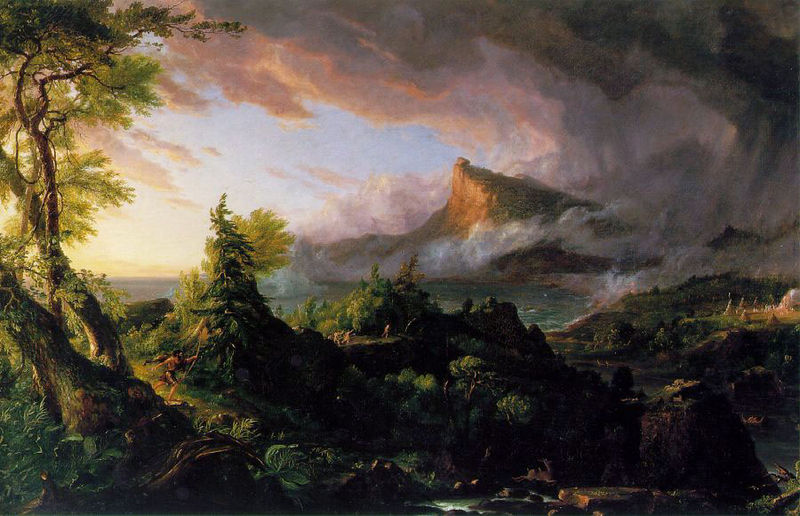 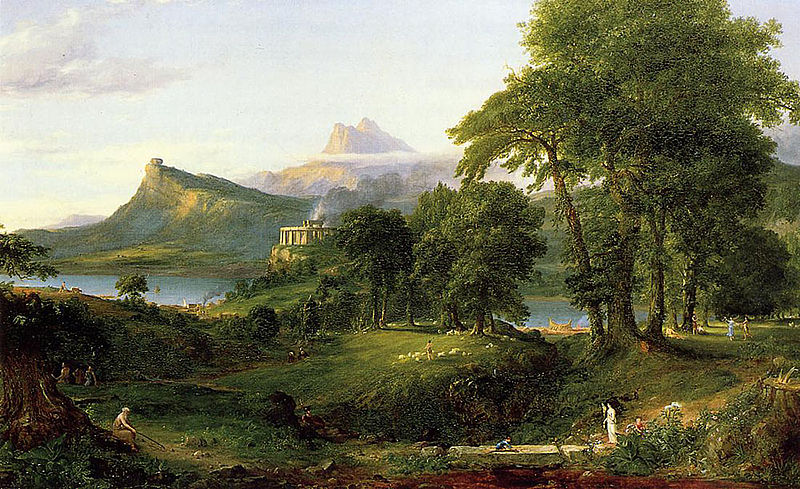 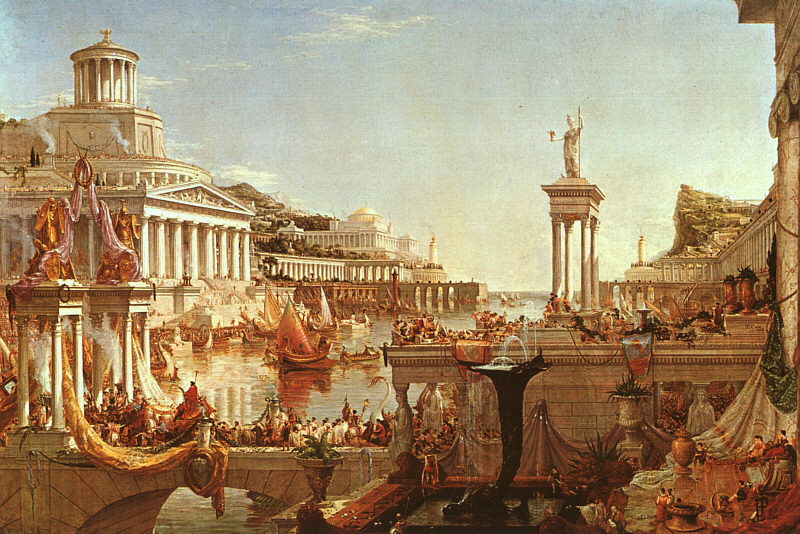 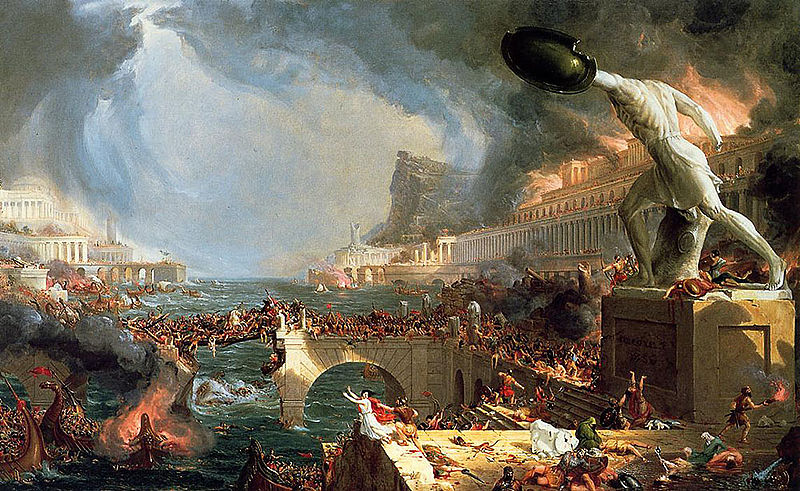 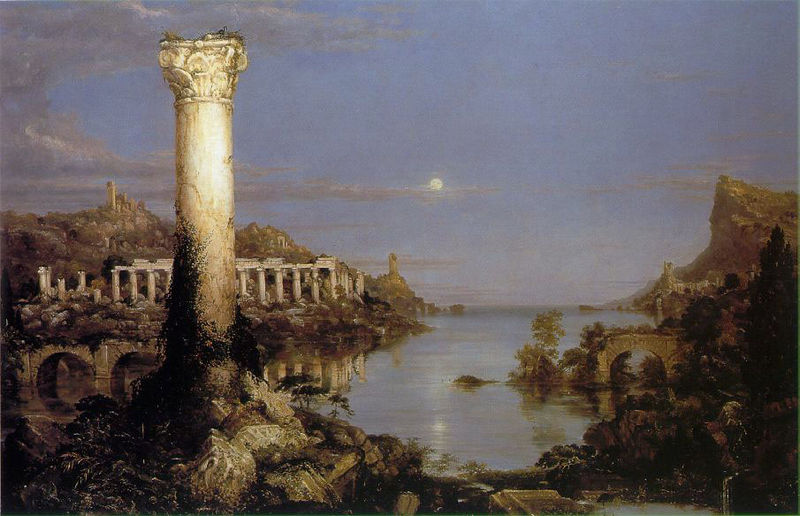